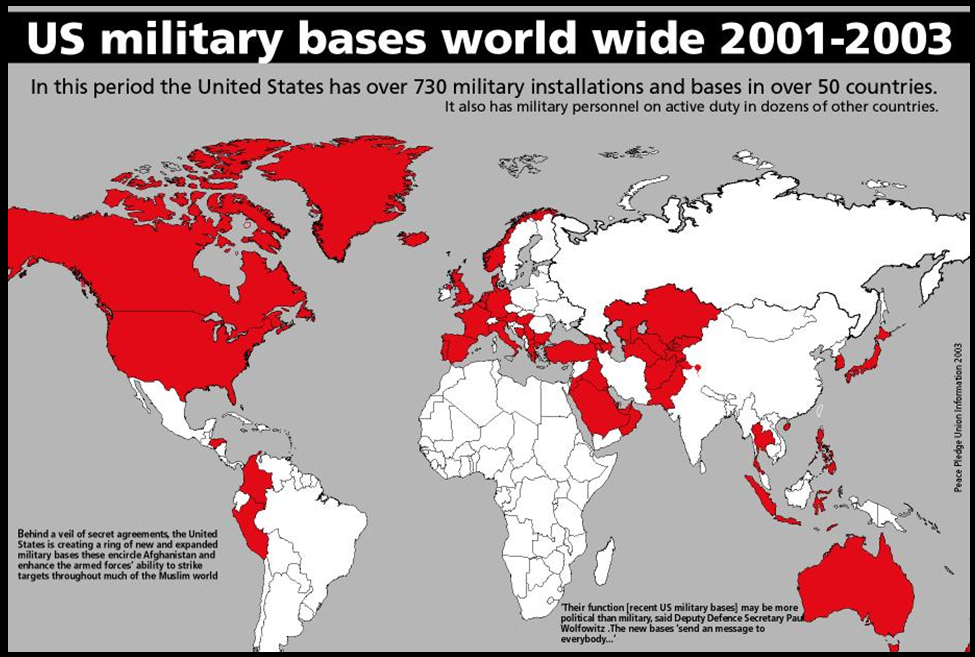 [Speaker Notes: Warm Up Question- 1. Why would a country put a military base in another country? 2. What does map mean/show you about U.S. interests? Do we care about this region more than North Africa and Sub-Saharan Africa?]
Middle East vocabulary
Patterson
Where is this region?
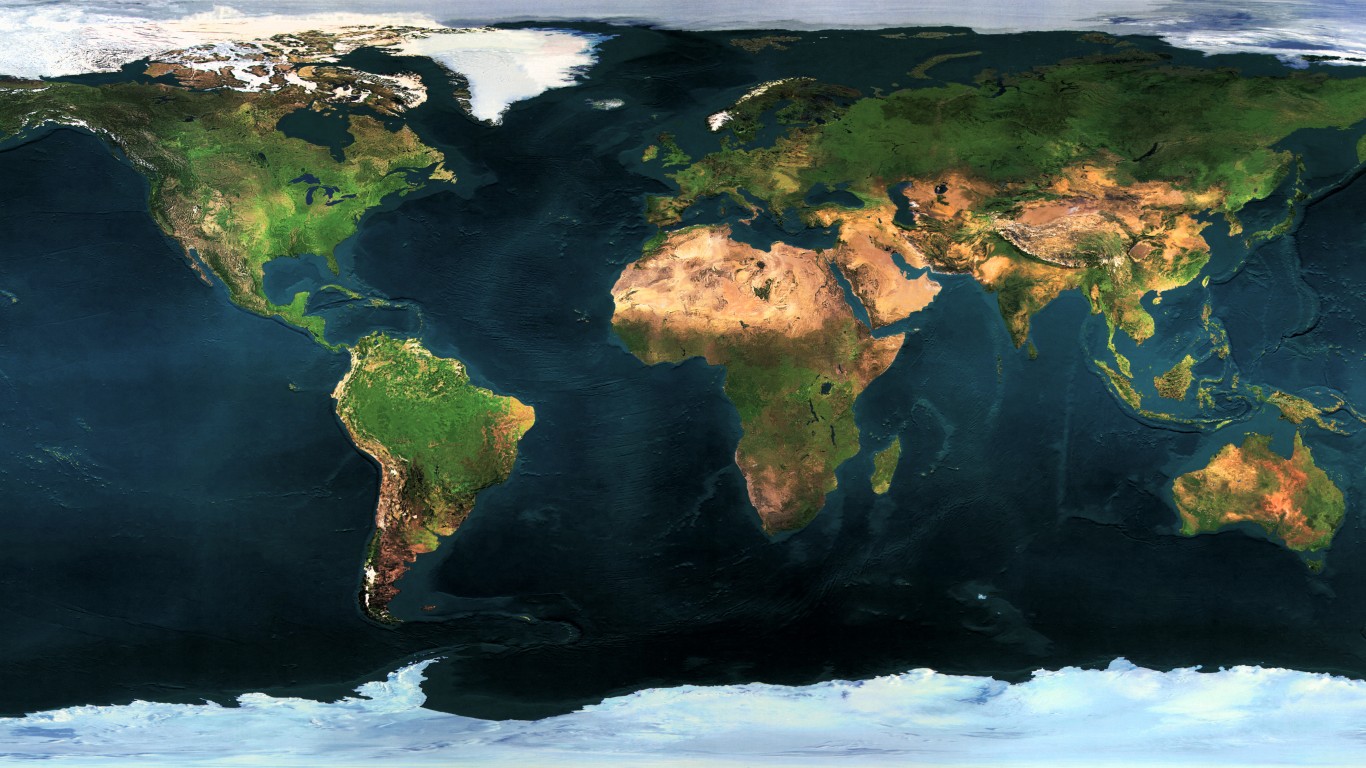 3
2
1
Middle East
Based on this physical map, what can you infer about the climate in the Middle East?
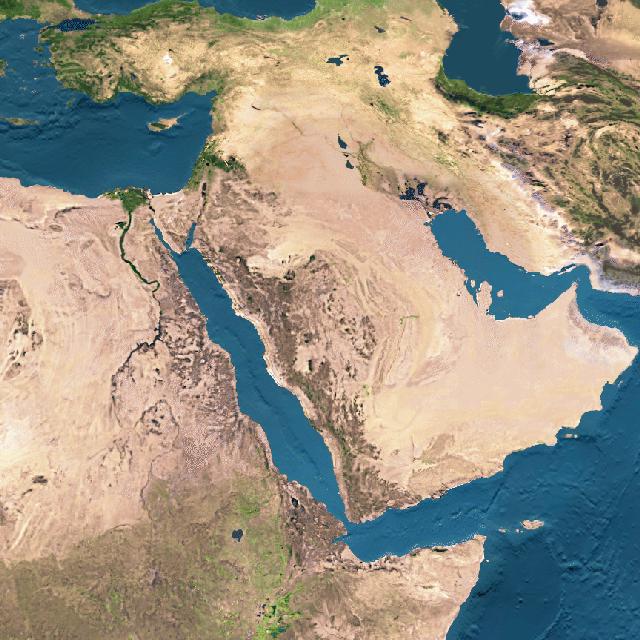 3
2
Why should we care?
Middle East is an interesting region to study. 

Strengths and Weaknesses
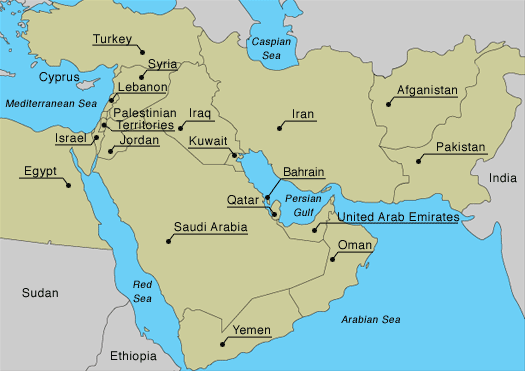 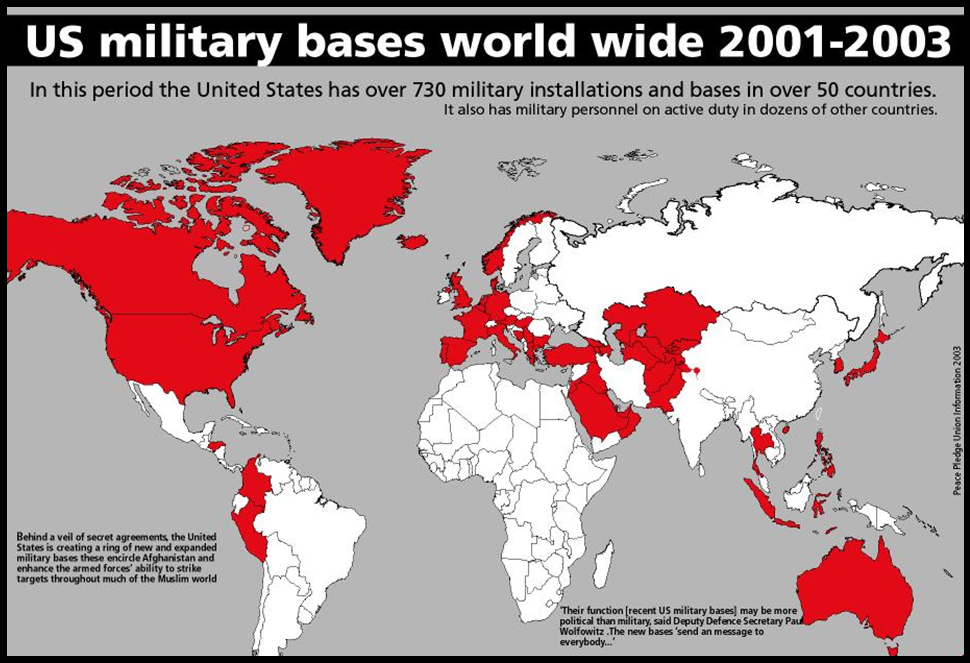 Thinking back to Sub-Saharan Africa…
Weakness
Colonization leading to Apartheid
Strength
Rich heritage
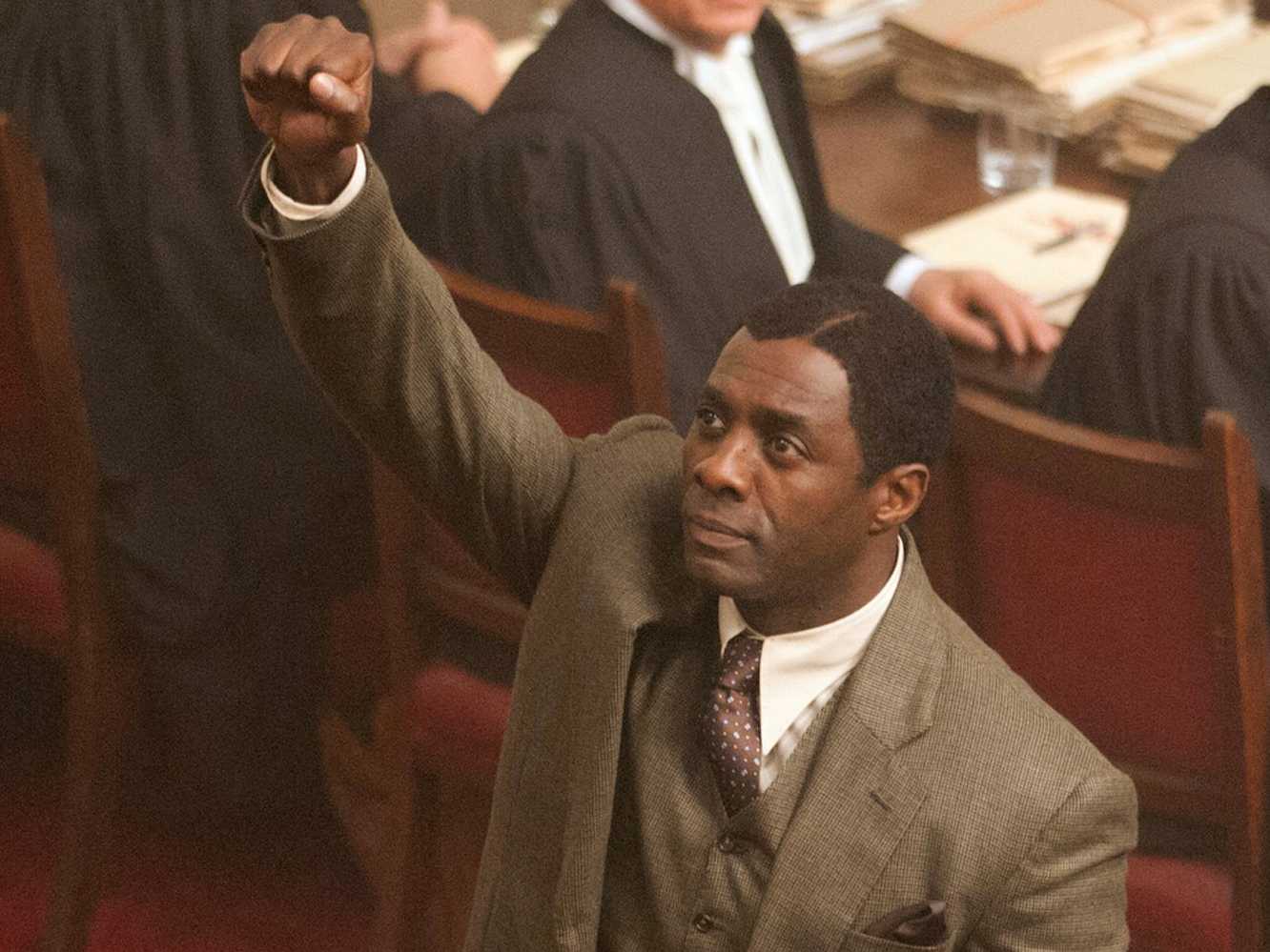 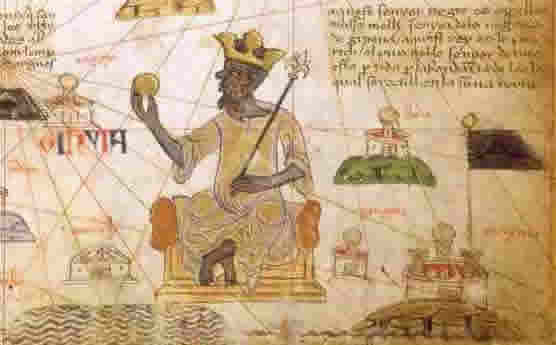 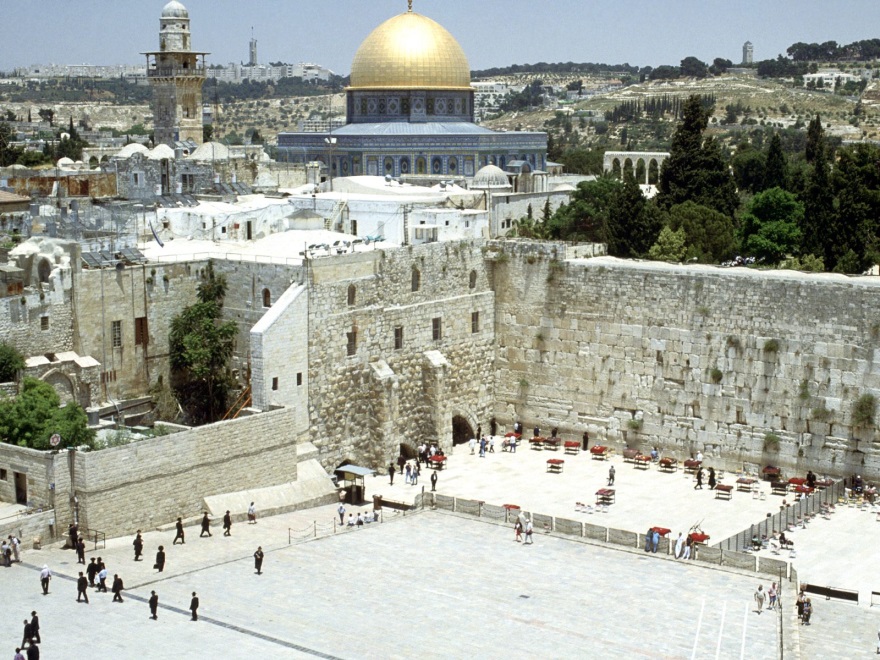 Middle East
Strengths
Religion 
Resources
Revolution
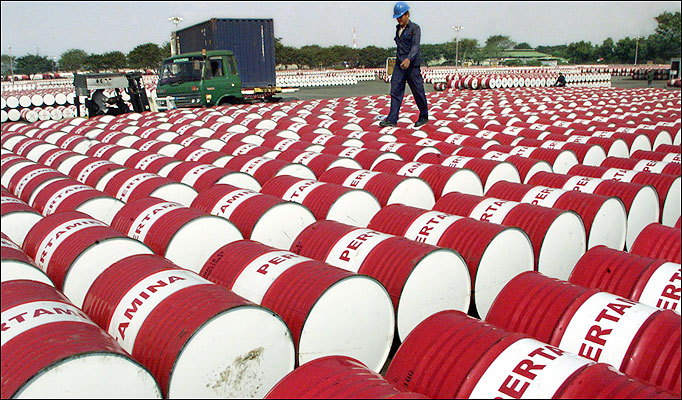 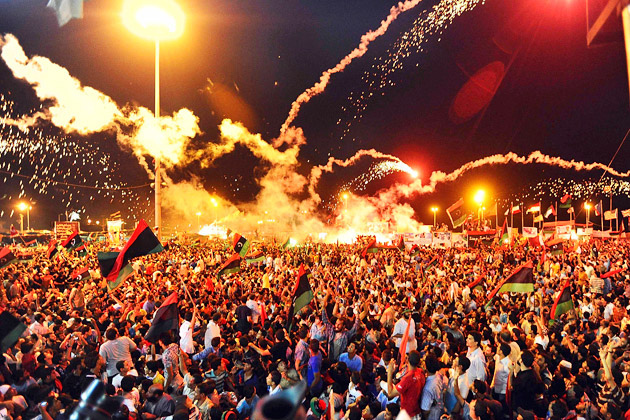 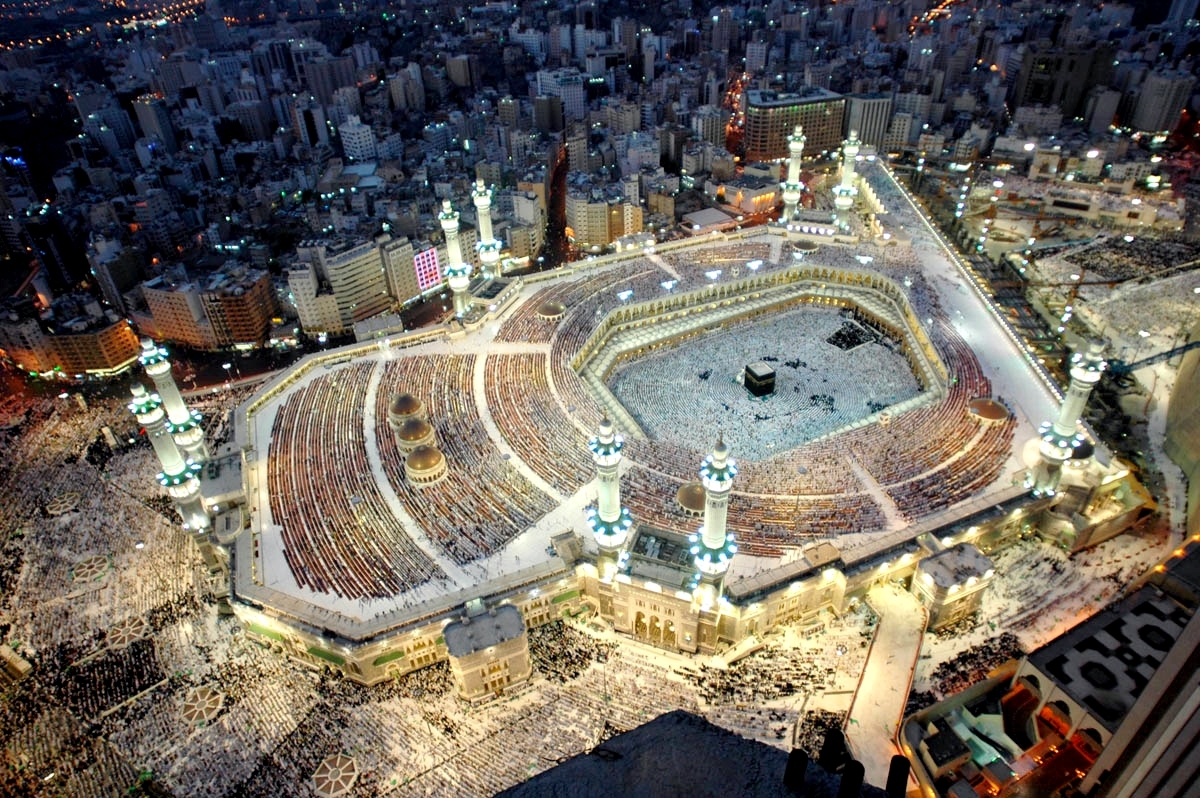 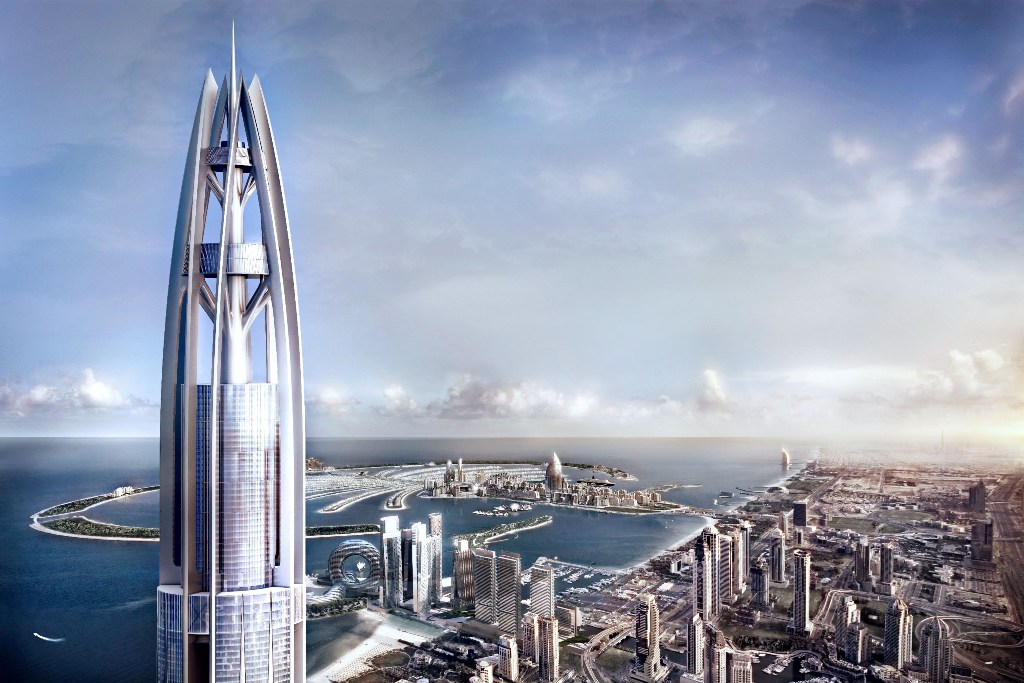 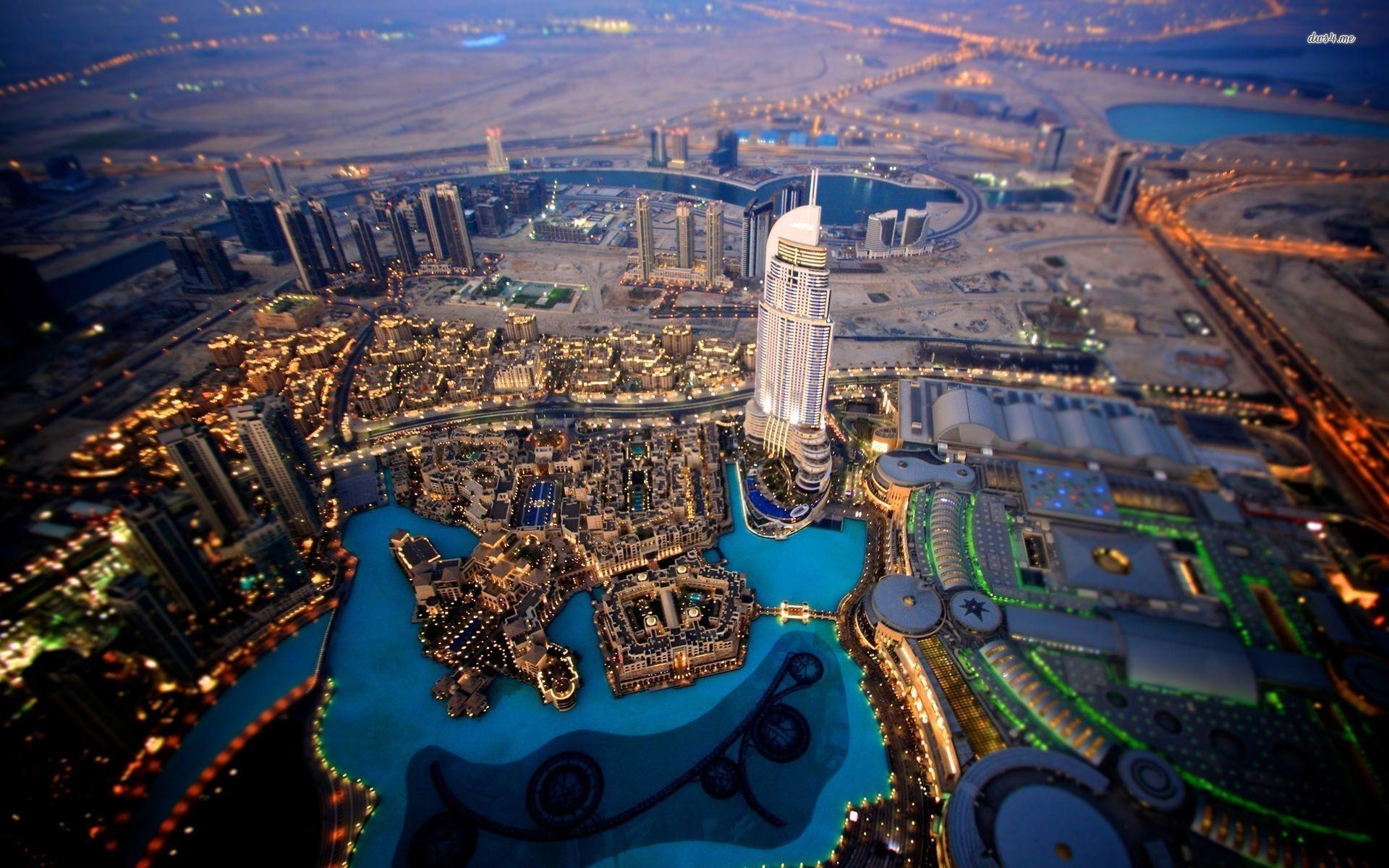 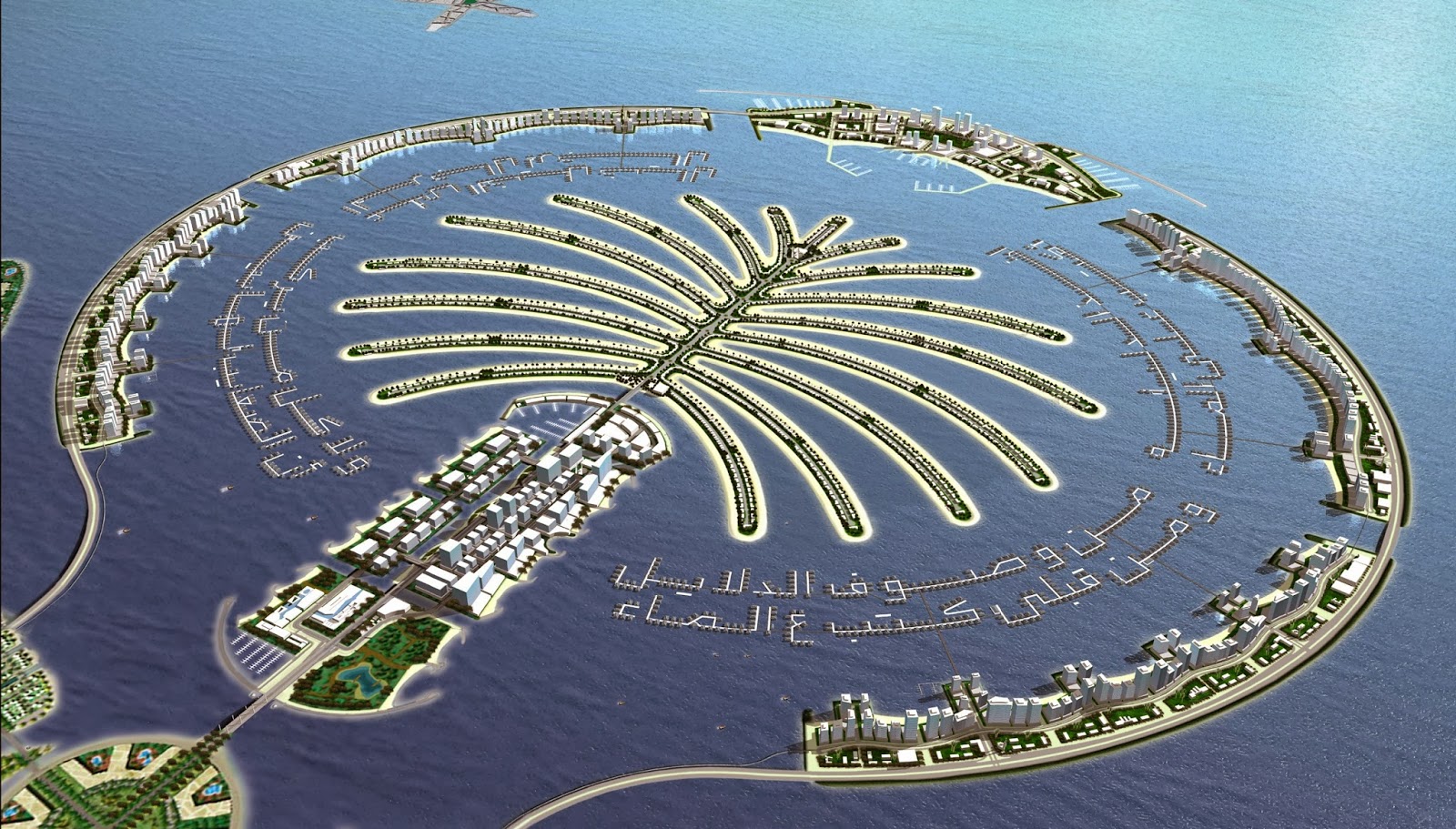 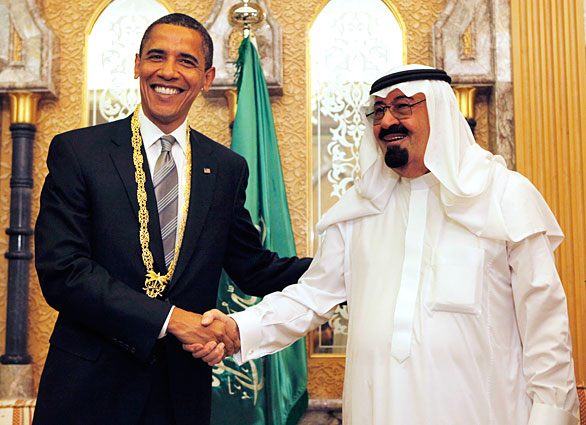 Middle East
Weaknesses
Conflict between religions
History of dictatorship
Standard of Living
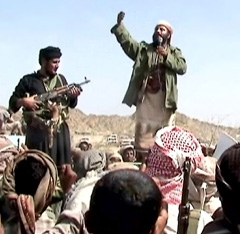 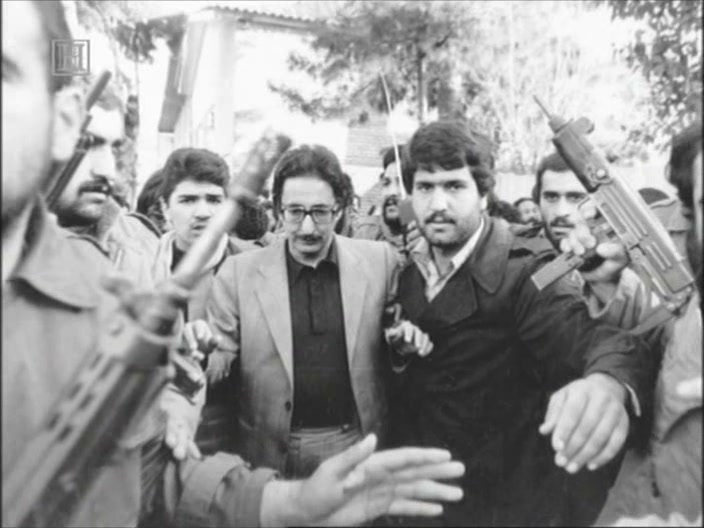 Middle East - Link
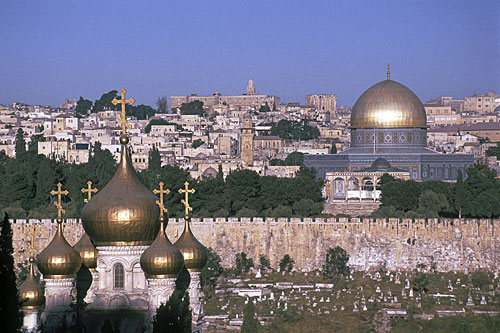 3
1
2
Inequality…
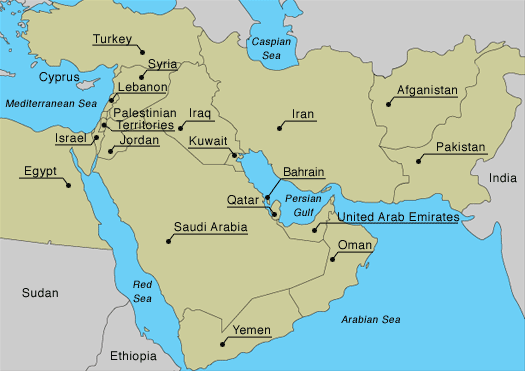 Standard of Living…
Yemen
Average Income
$2,500
Life Expectancy
64 years
Qatar
Average Income
$102,100
Life Expectancy
79 years
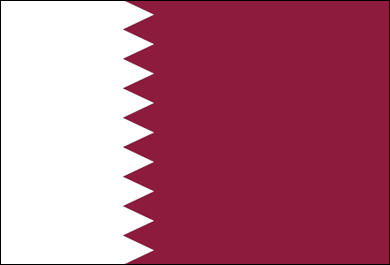 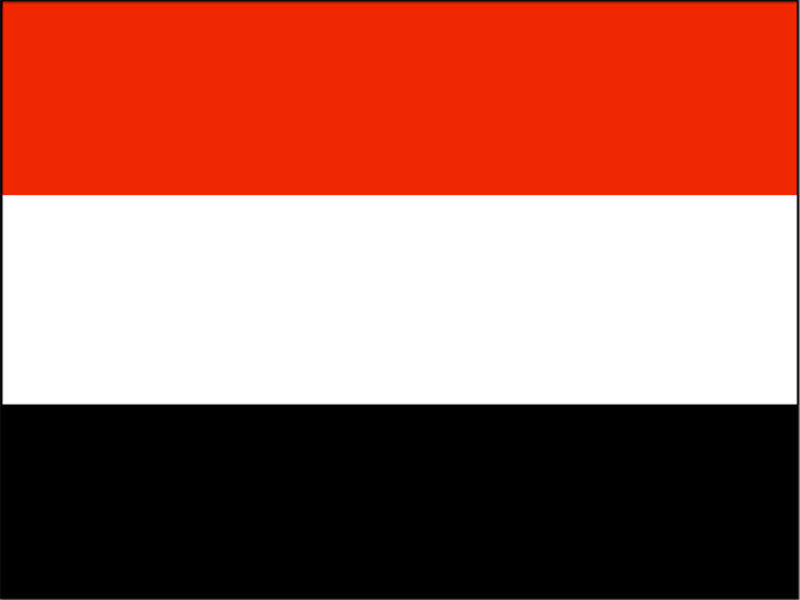 Can there be peace in the Middle East?
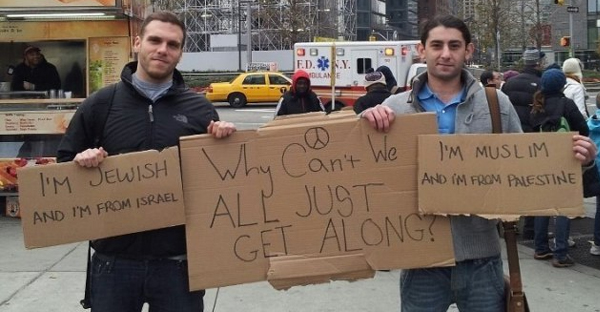 Vocabulary
Over the next six weeks we will be studying the region of Southwest Asia. This region is incredibly rich in both history and culture. For us to fully appreciate what we are going to study we must become familiar with the following vocabulary terms.

On each of the following slides there is a picture and a vocabulary word. When called upon your job is to guess what the word or phrase means based upon the picture.
Middle East
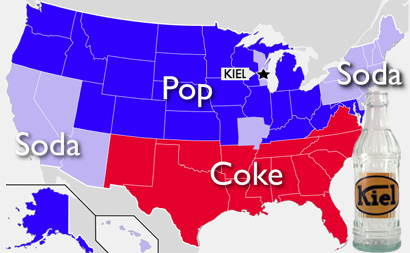 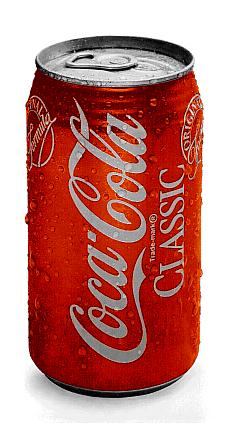 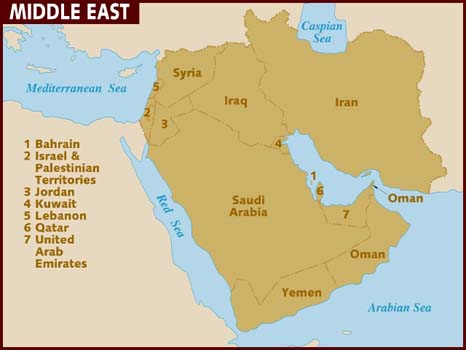 Southwest Asia
Or 
Middle East
Middle East
Southwest Asia and Middle East refer to the same region, they are nicknames.
9 left…
Religion
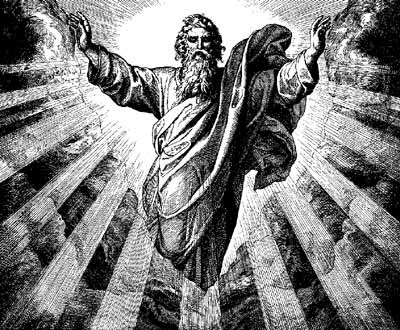 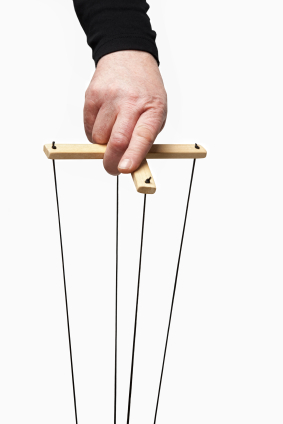 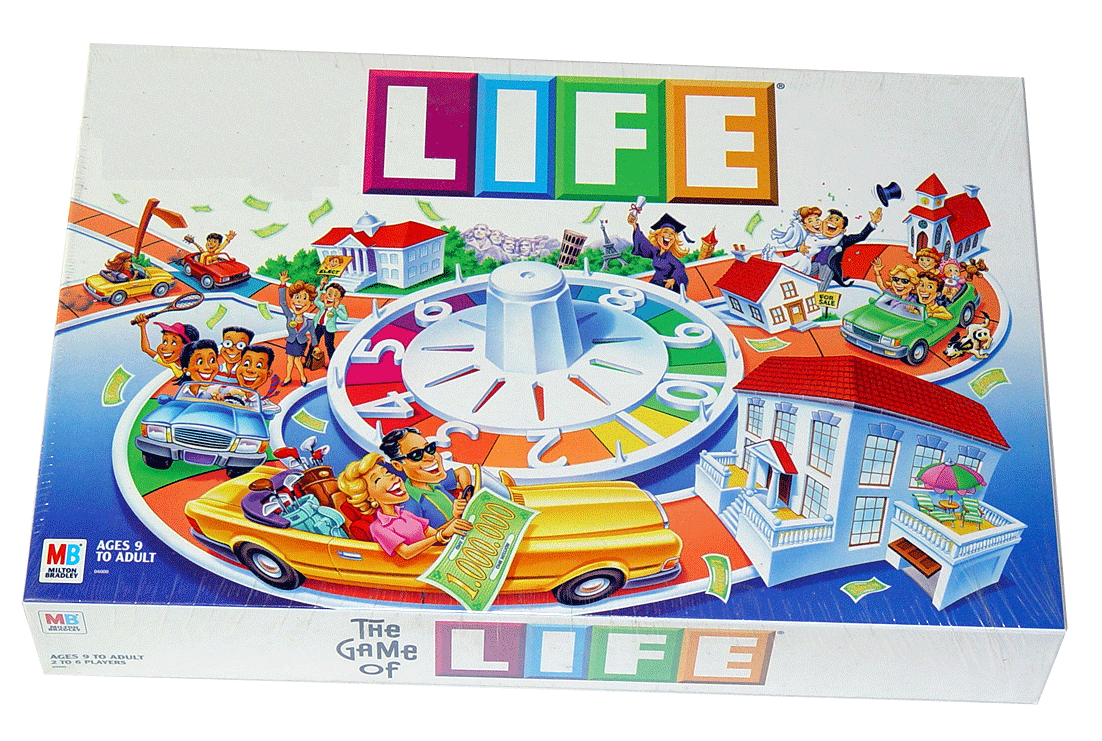 Religion
the belief in and worship of a superhuman controlling power, especially a personal God or gods.
8 left…
Monotheism
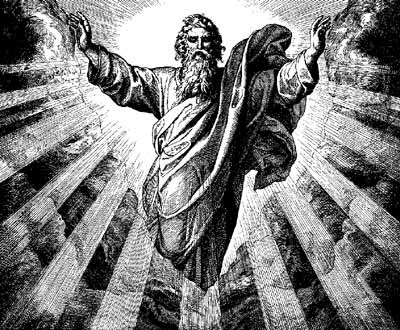 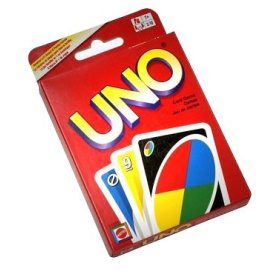 Monotheism
The belief that there is only one God.
7 left…
Prophet
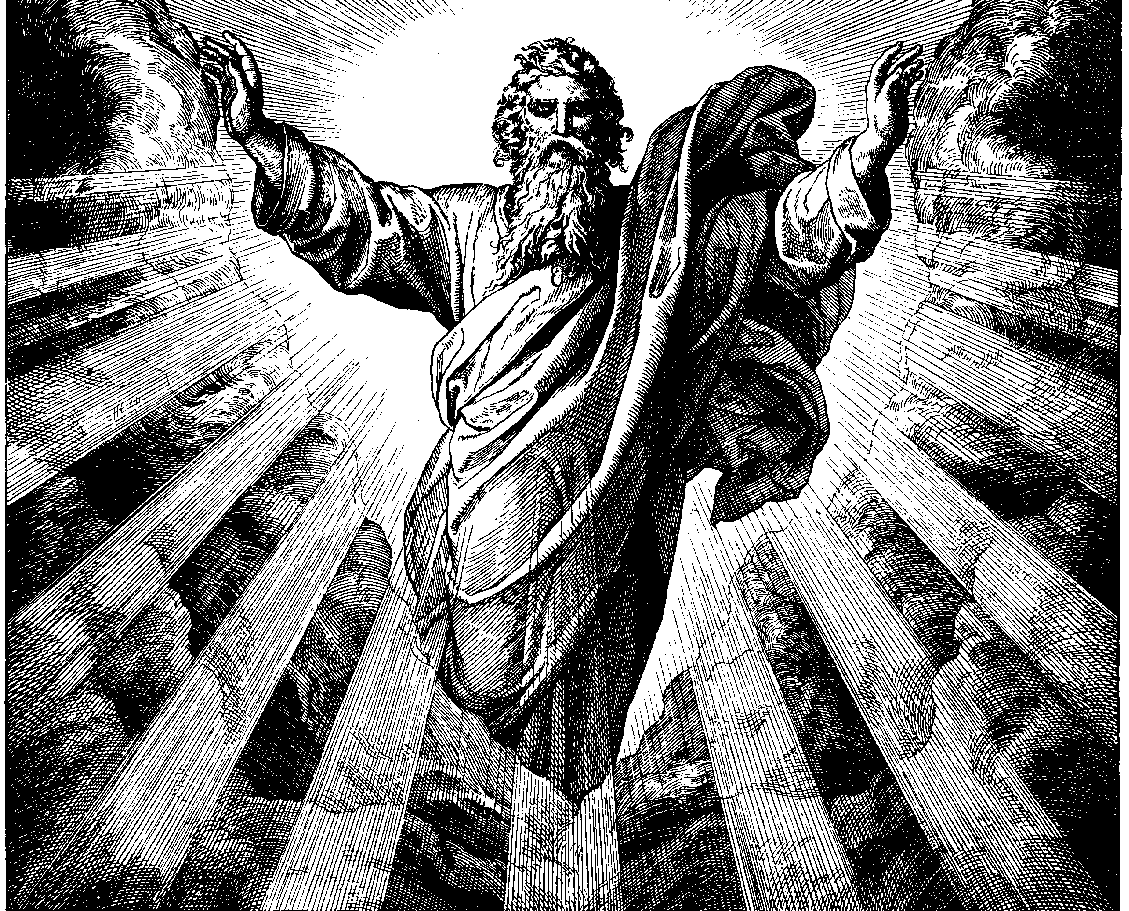 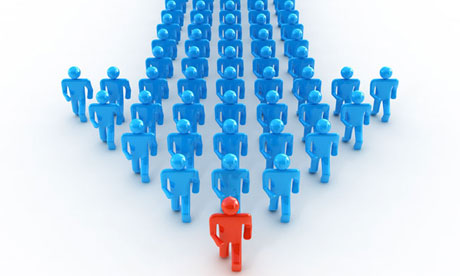 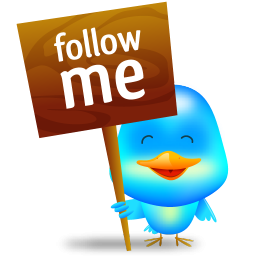 Prophet
Teacher inspired by god.
6 left…
Judaism
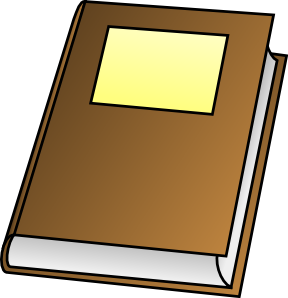 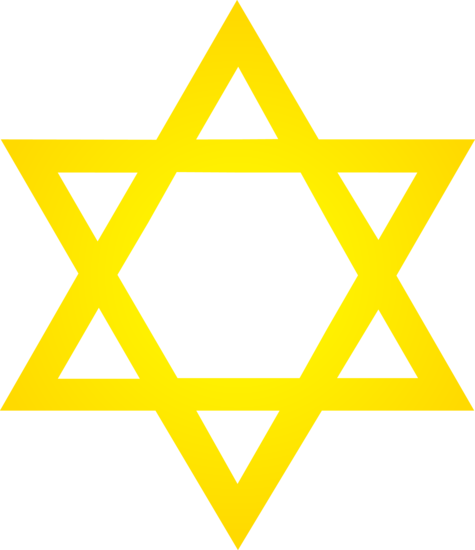 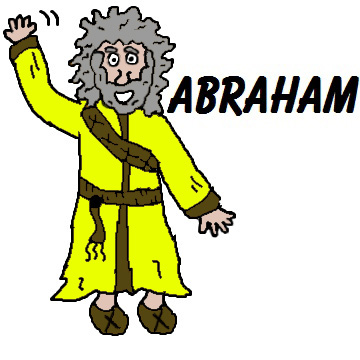 + Torah +
Judaism
A monotheistic religion with Abraham as the main prophet and the Torah as the holy book.
5 left…
Christianity
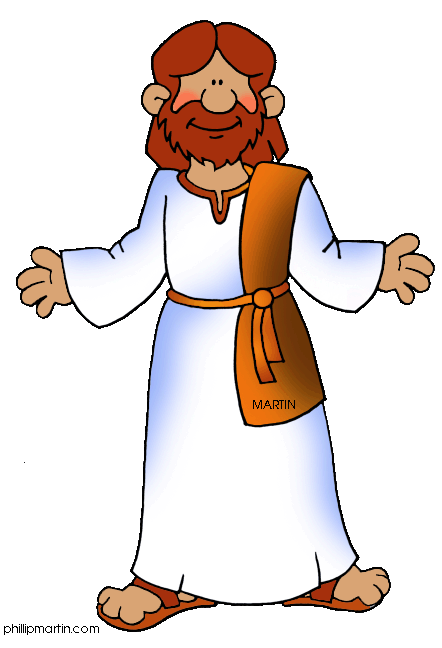 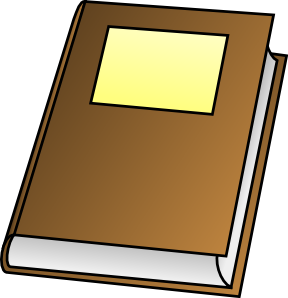 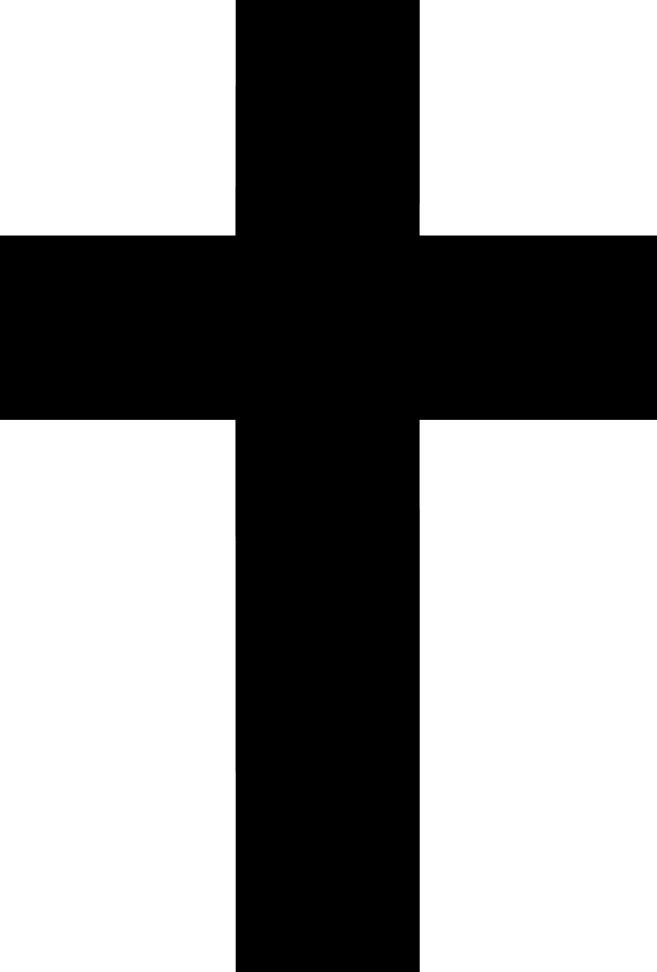 + Bible +
Christianity
A monotheistic religion with Jesus as the main prophet and the Bible as the holy book.
4 left…
Islam
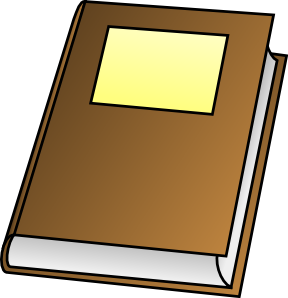 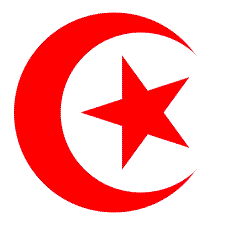 + Quran + Muhammad
Islam
A monotheistic religion with Muhammad as the main prophet and the Quran as its holy book.
3 left…
Israel
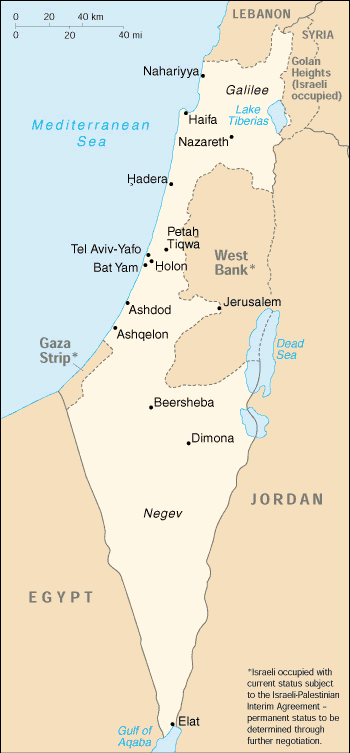 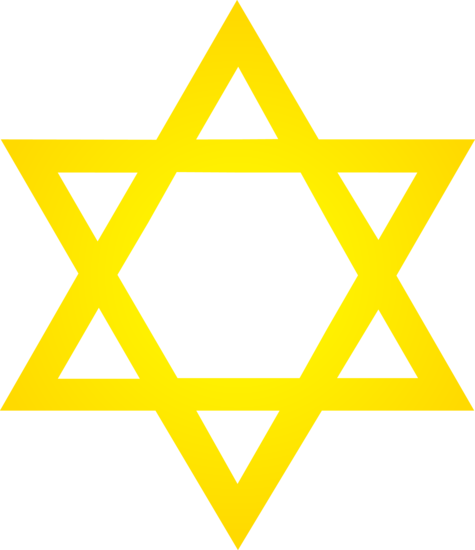 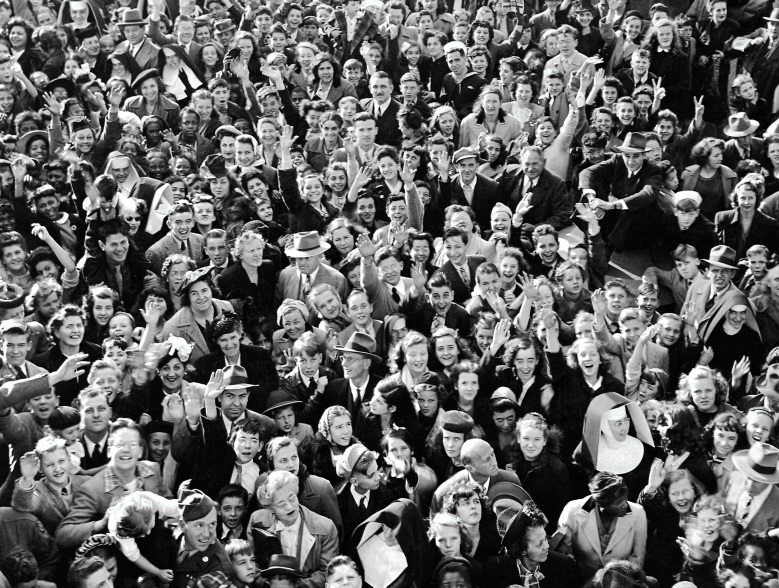 Israel
Is a country in the Middle East where most of its citizens are Jewish.
2 left…
Palestinians
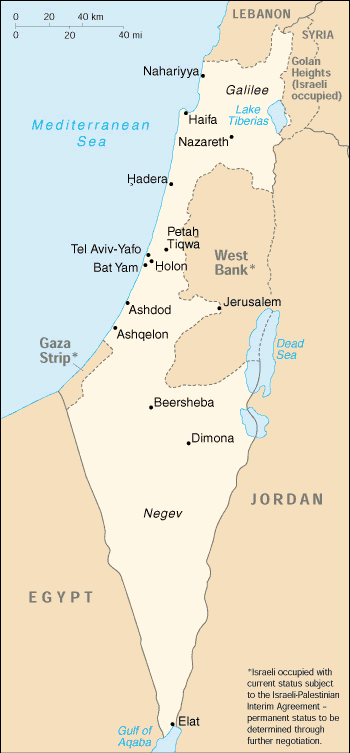 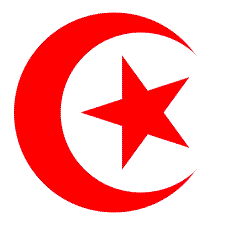 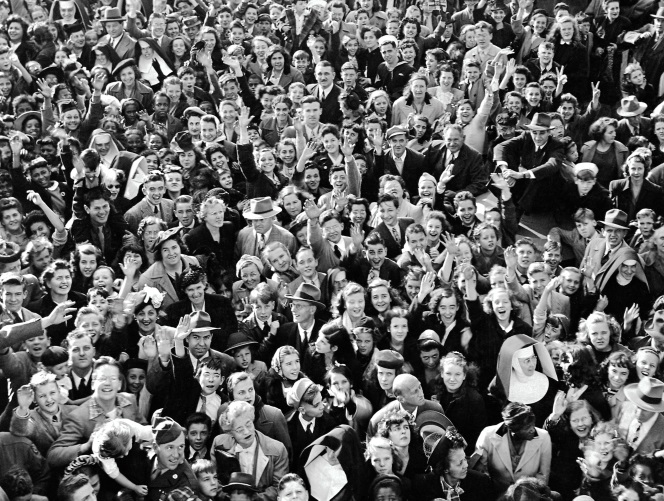 Palestinians
Are a group of Muslims who used to live where Israel exists today.
1 left…
Standard of Living
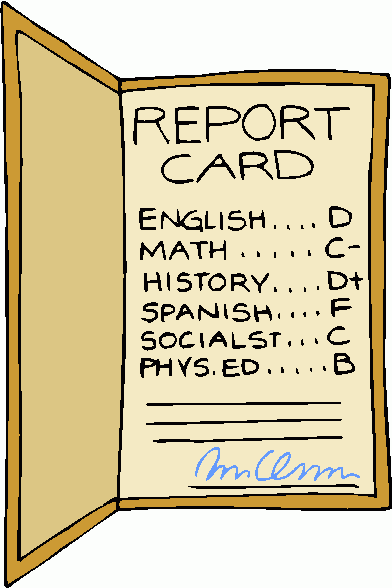 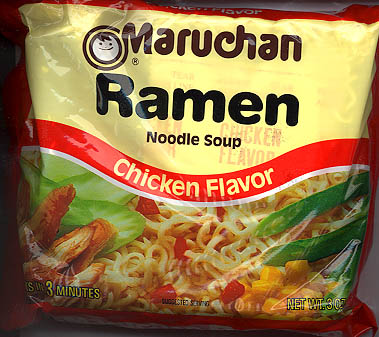 D
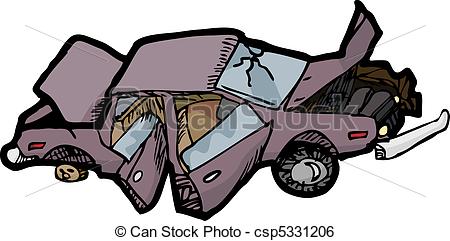 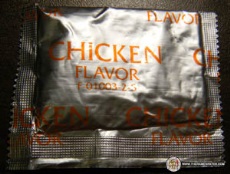 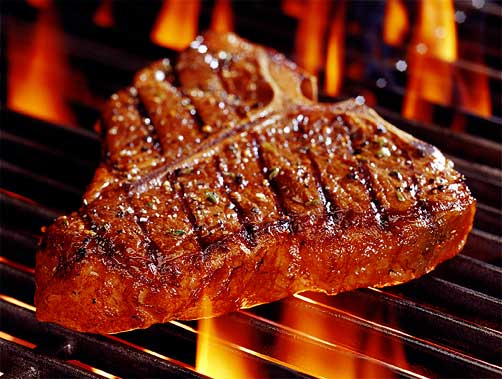 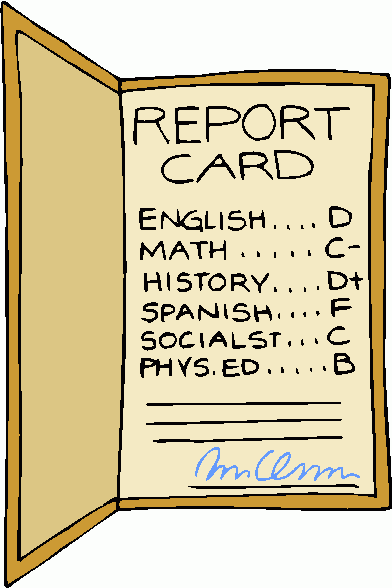 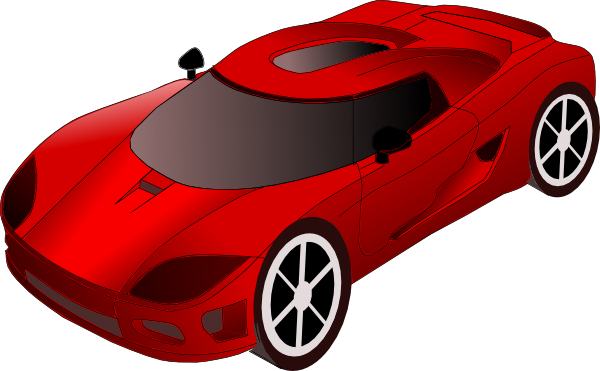 A
Standard of Living
the average quality of life for a person living in a community.
0 left…
Word Wall
1. Vocabulary Word
2. Definition
3. A picture showing the meaning of the word


Study Help!!!
http://quizlet.com/_125fv1
Old Vocabulary Words
Petroleum
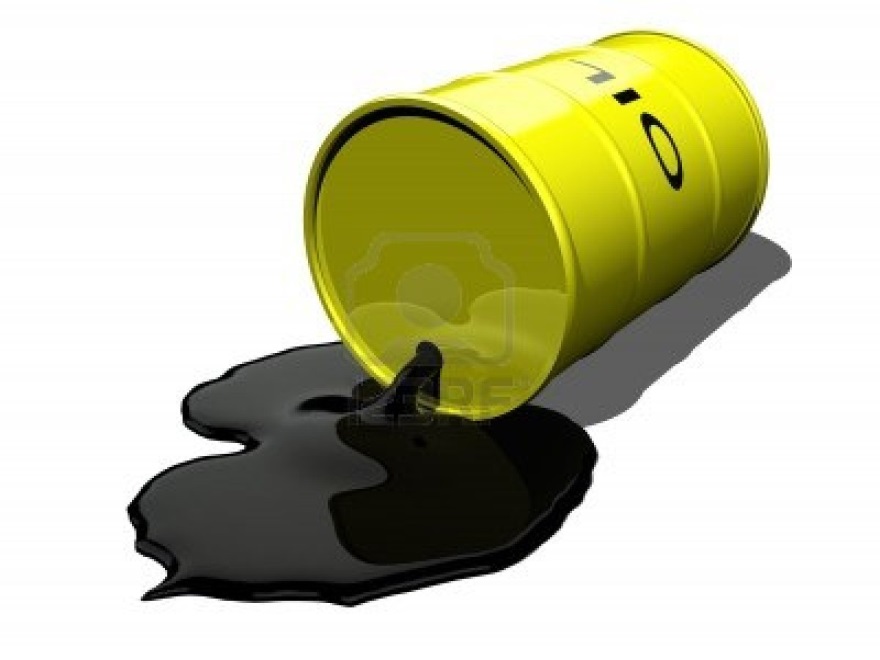 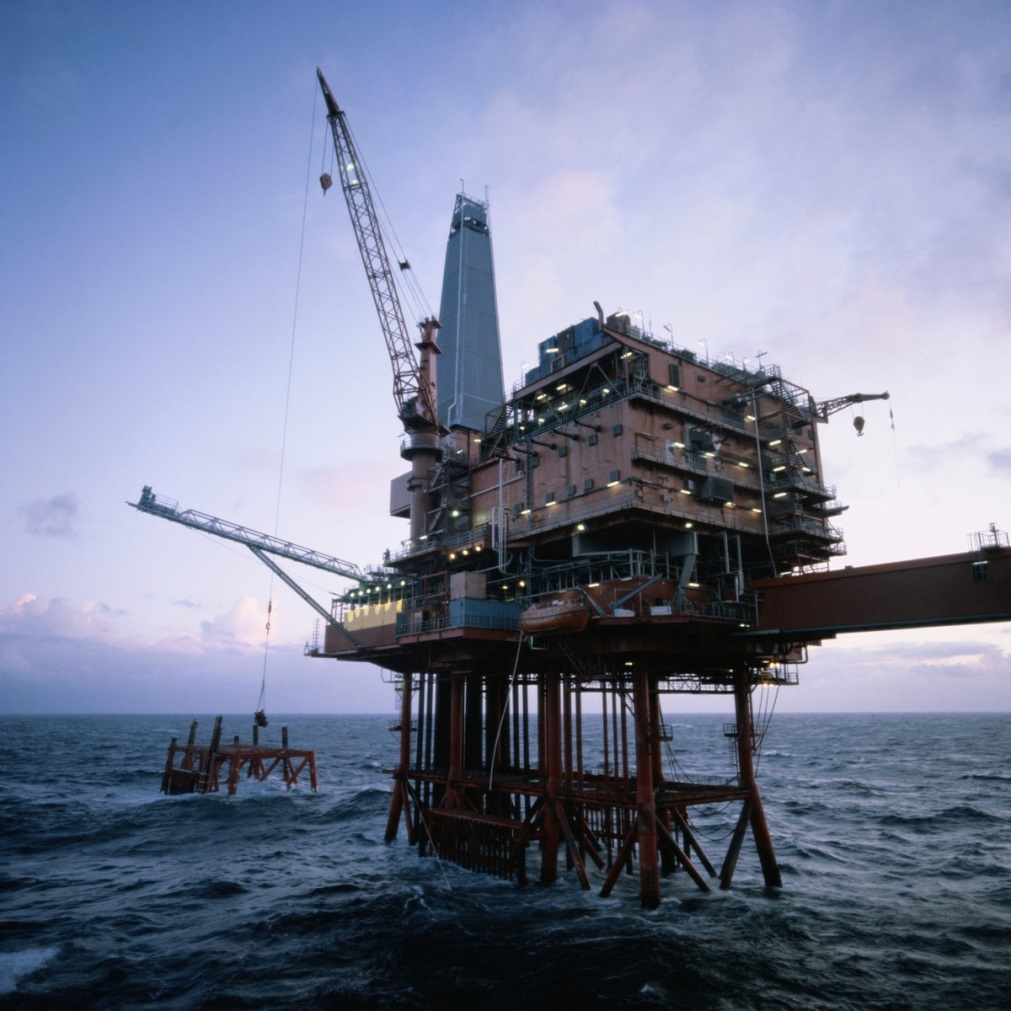 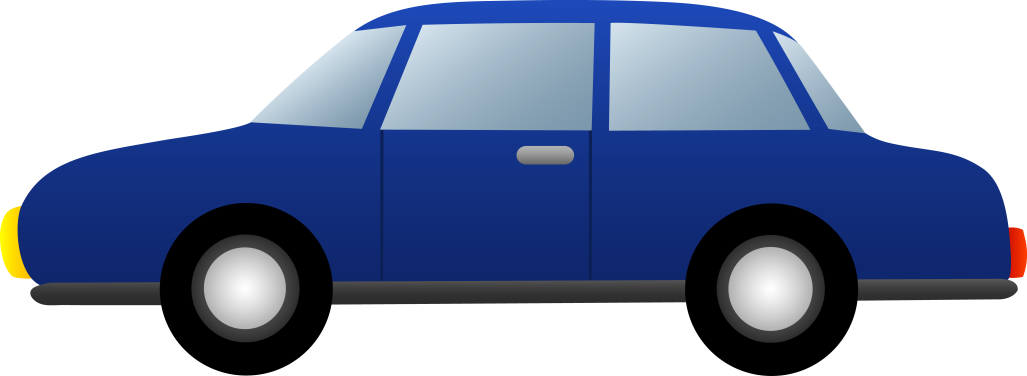 Petroleum
The name for the natural resource that powers cars. Synonym for oil or fossil fields.
Settlement
The building of a town or community in an area previously empty.
Refugee
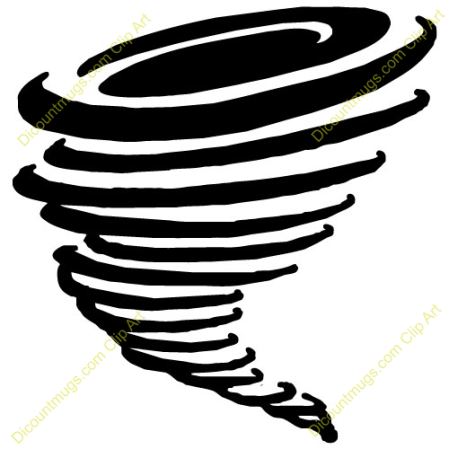 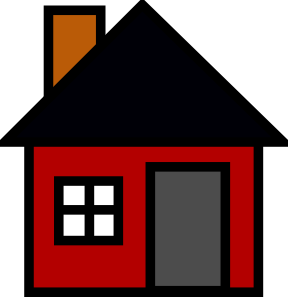 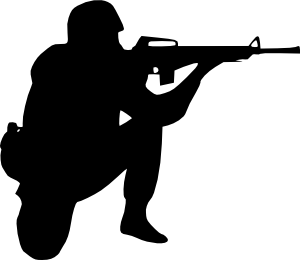 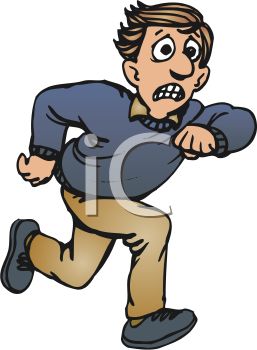 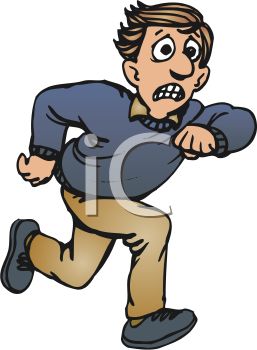 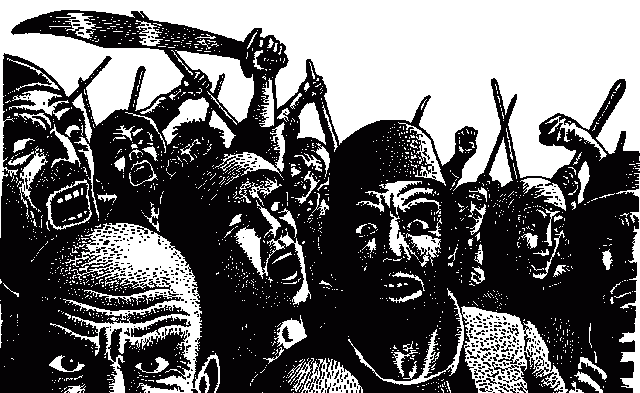 Arable Land
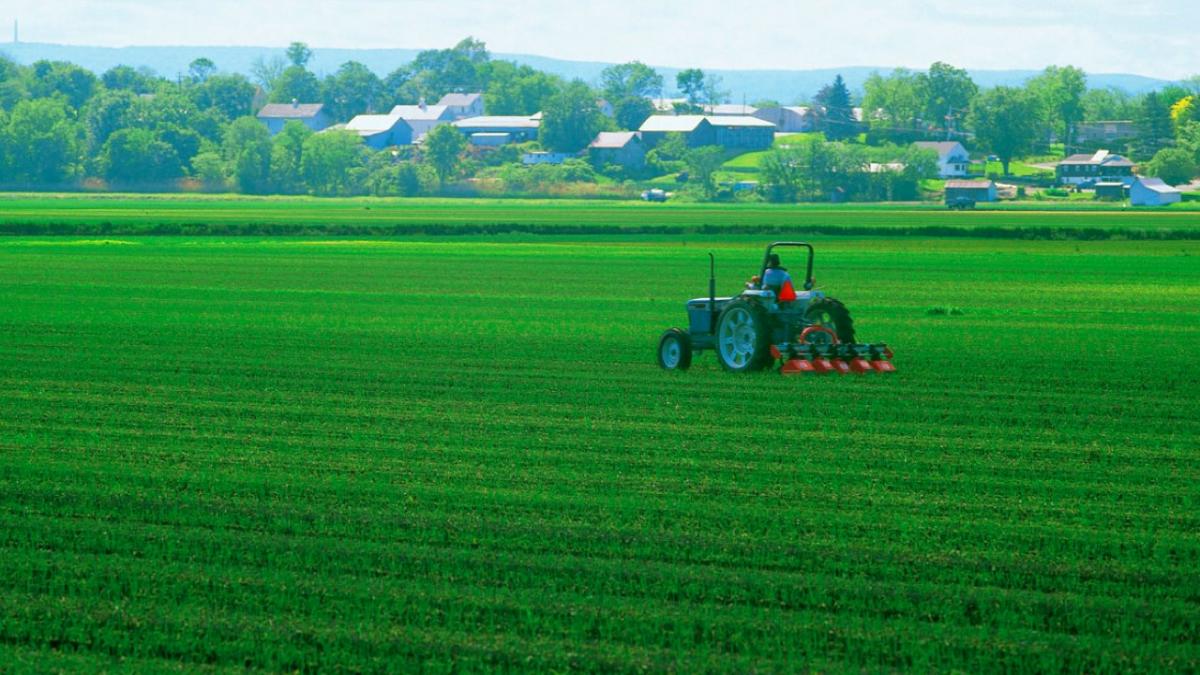 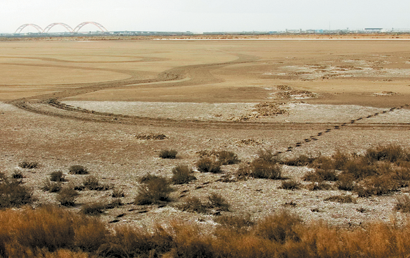 Arable Land
Land that can grow crops
Settlement
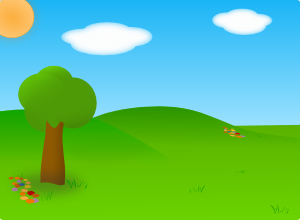 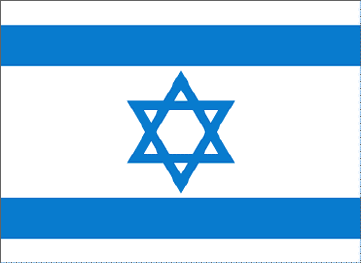 1.
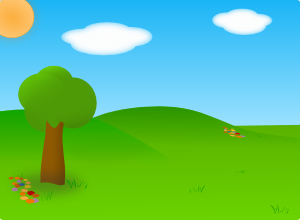 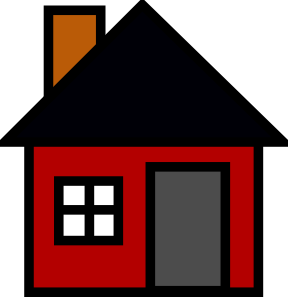 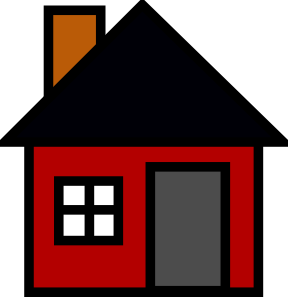 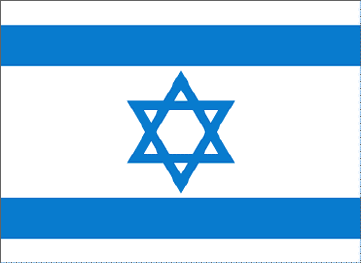 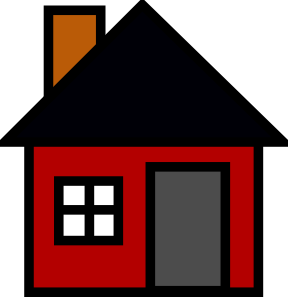 2.
Refugee
a person who has been forced to leave their country in order to escape war, persecution, or natural disaster.
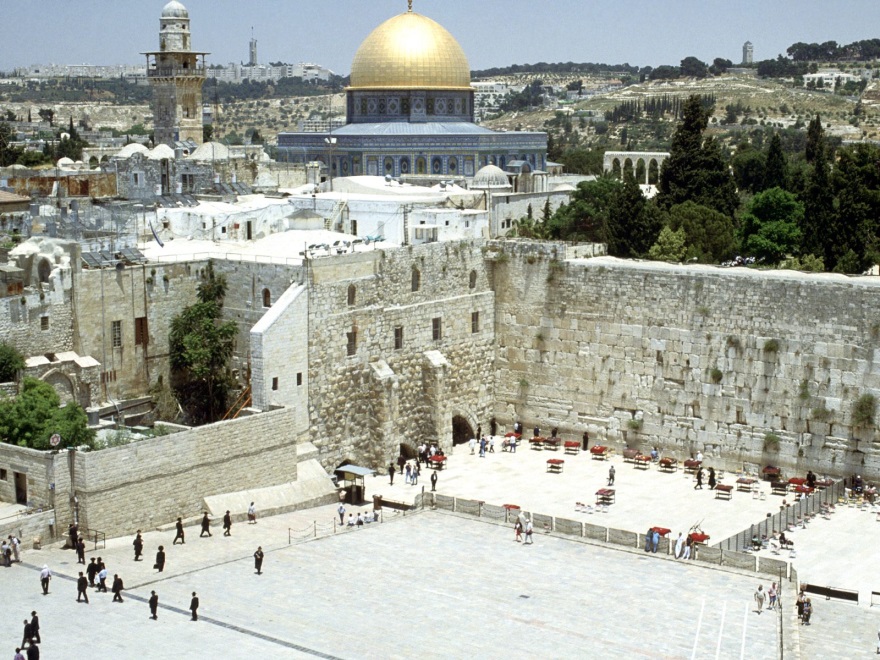 1. Israel
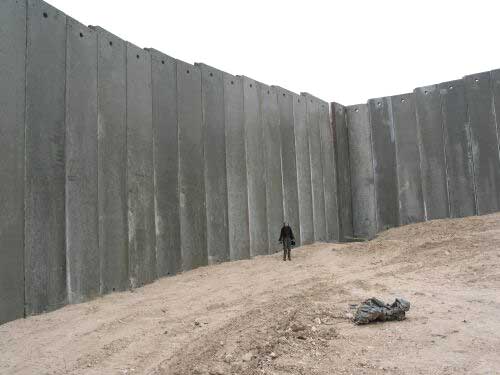 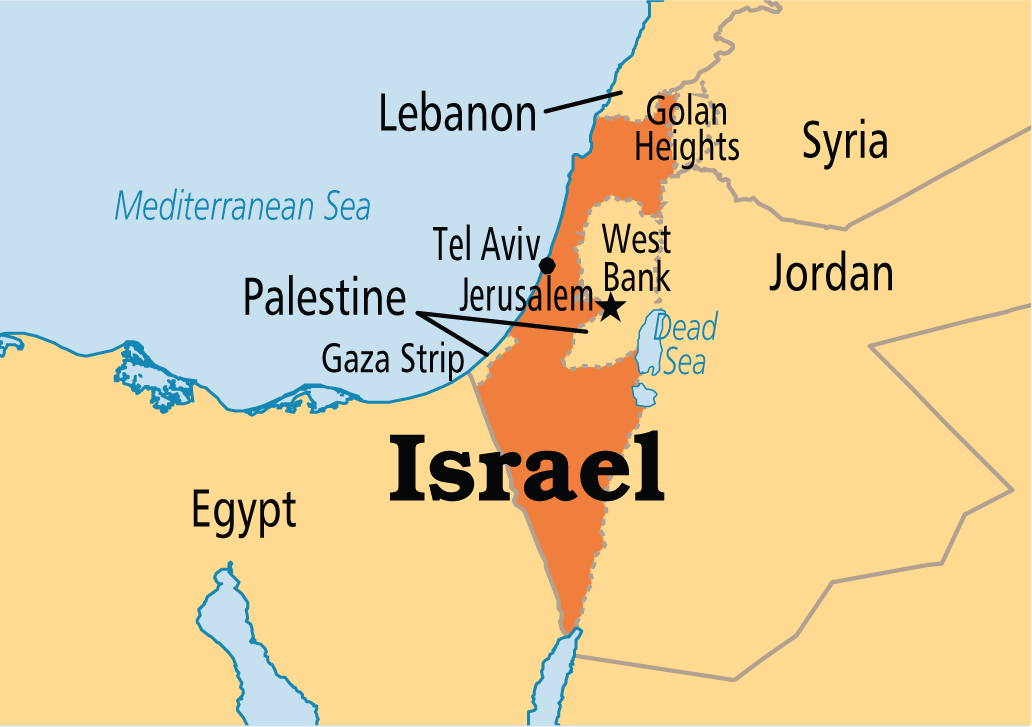 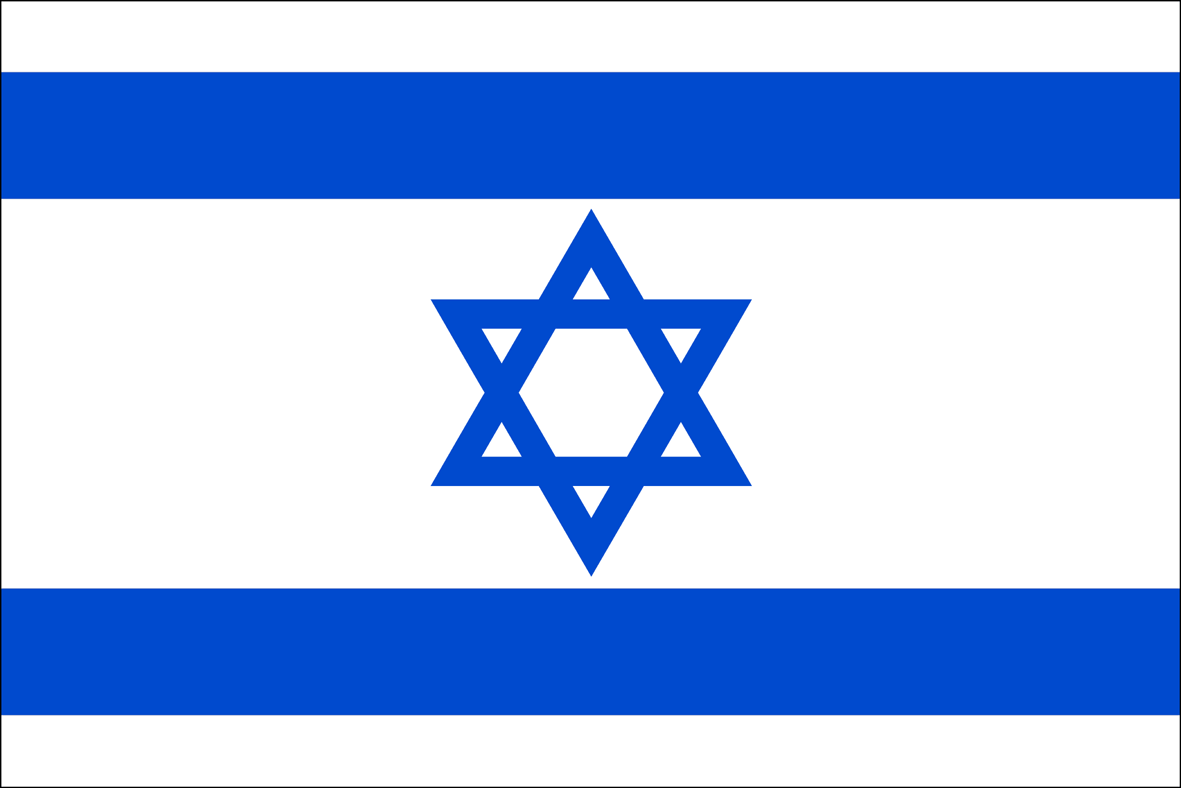 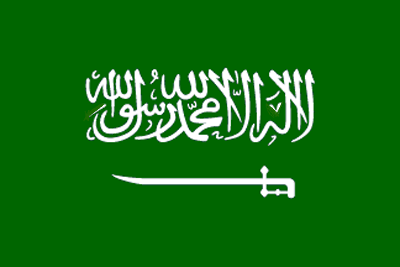 2. Saudi Arabia
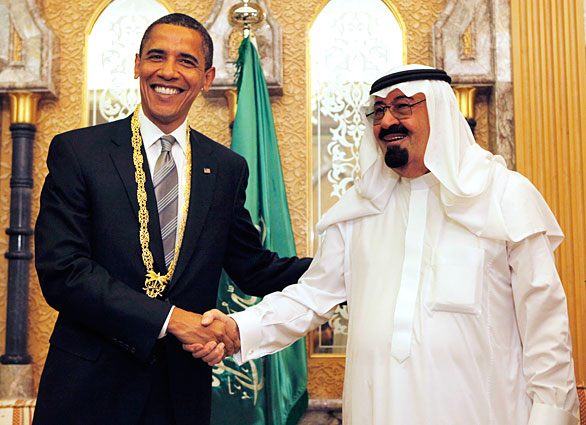 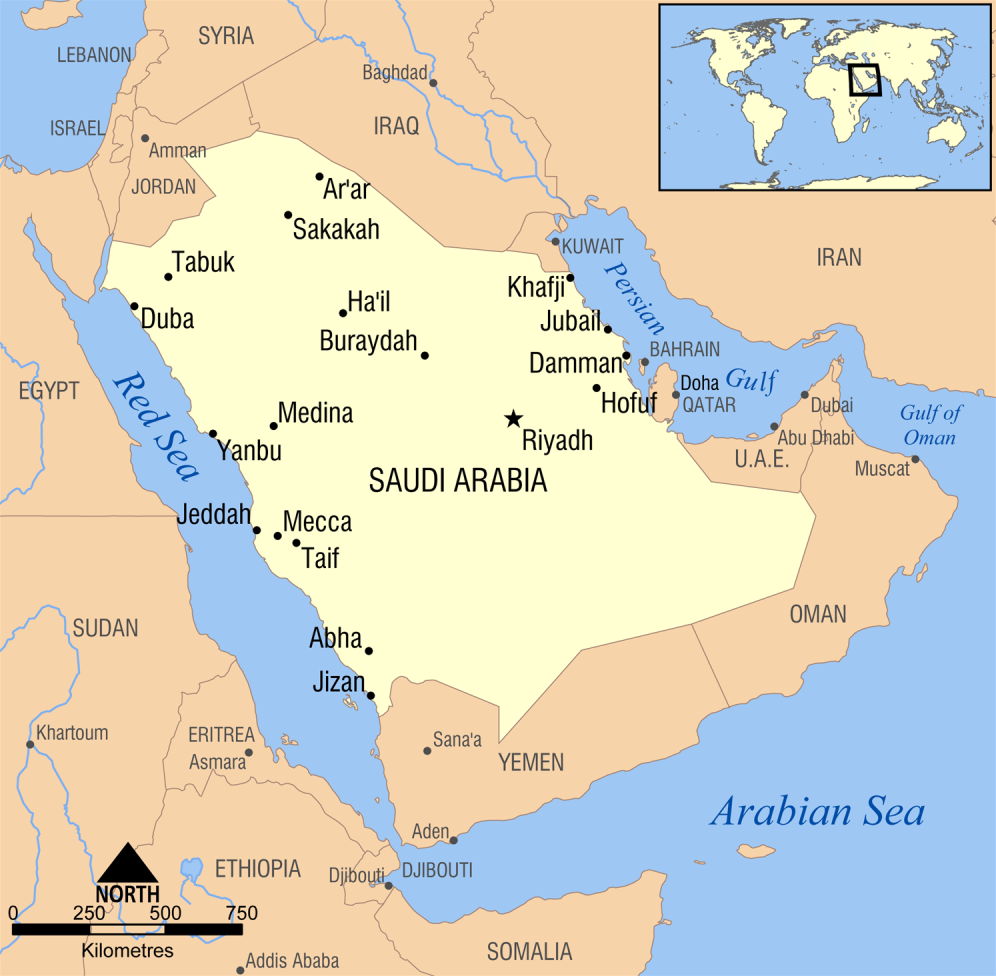 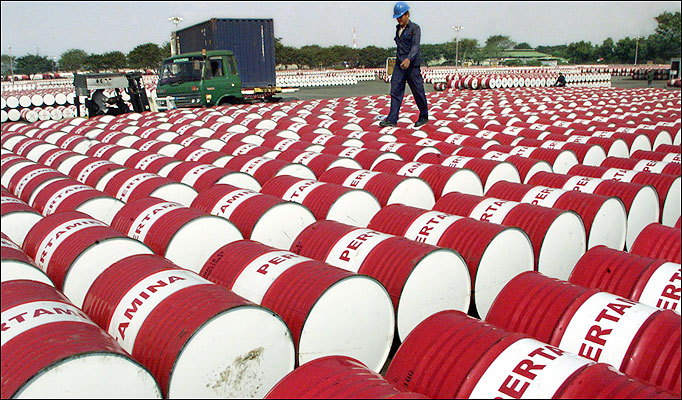 Iraq
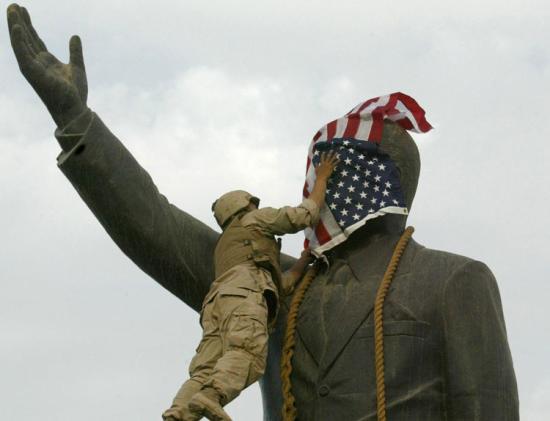 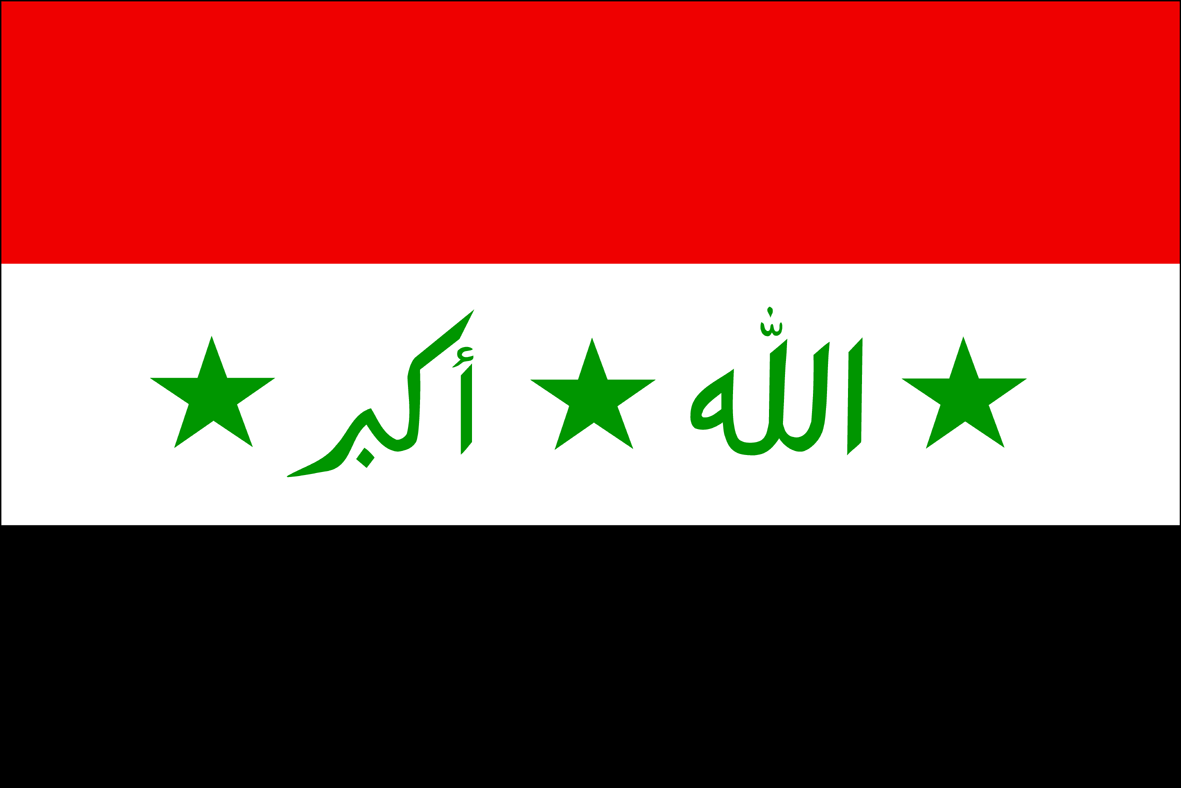 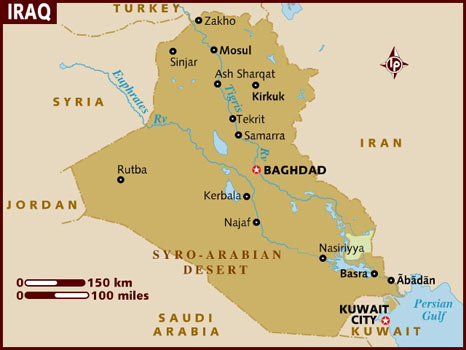 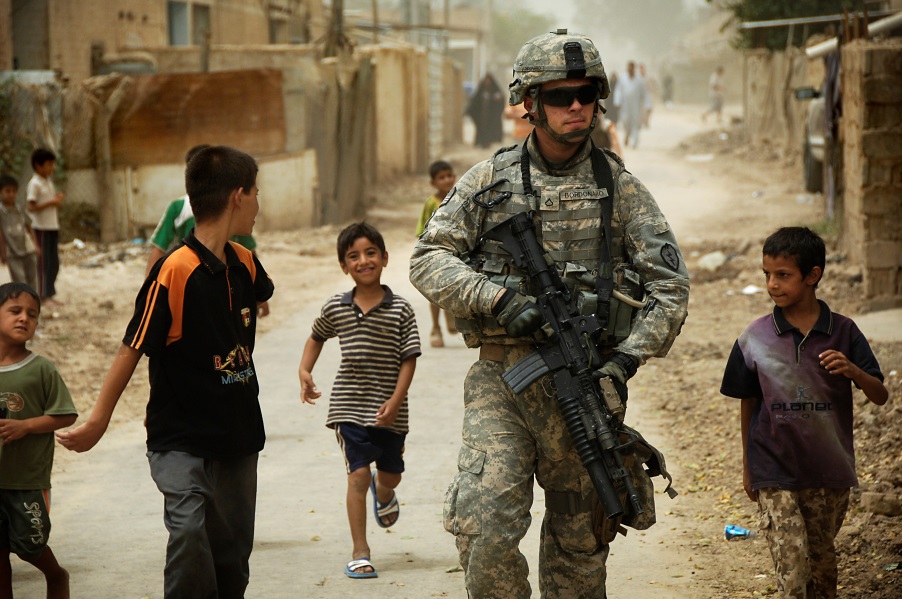 4. Euphrates and 3. Tigris Rivers
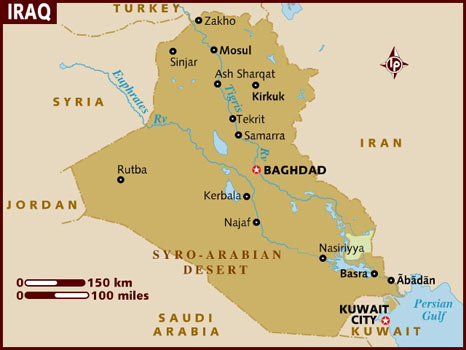 5. Syria
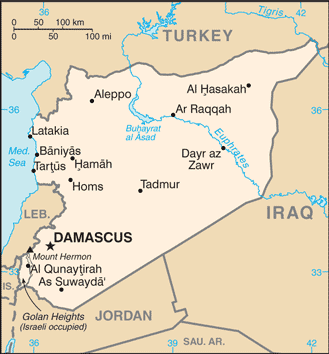 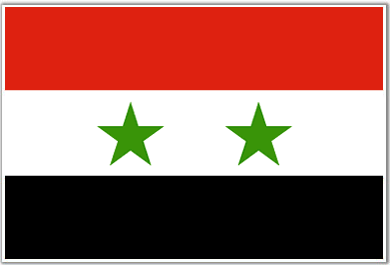 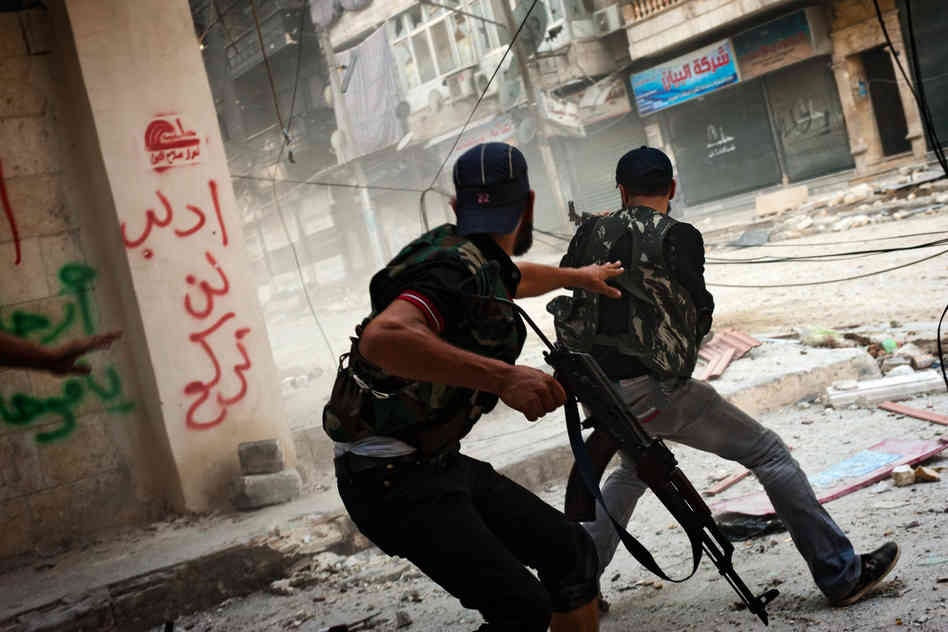 6. Iran
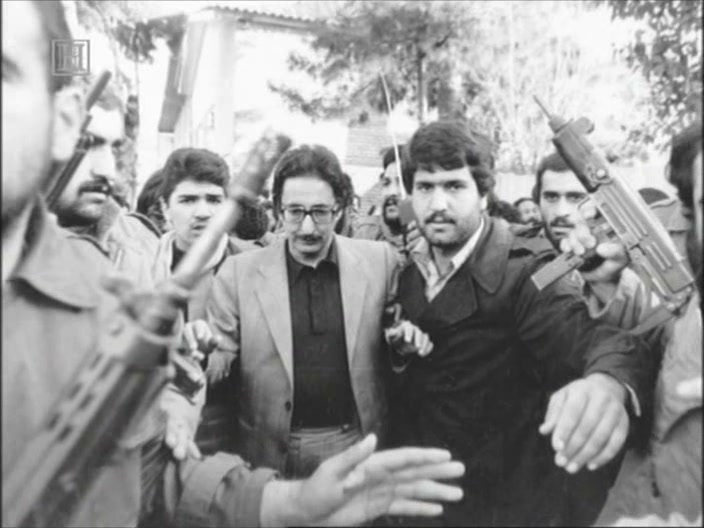 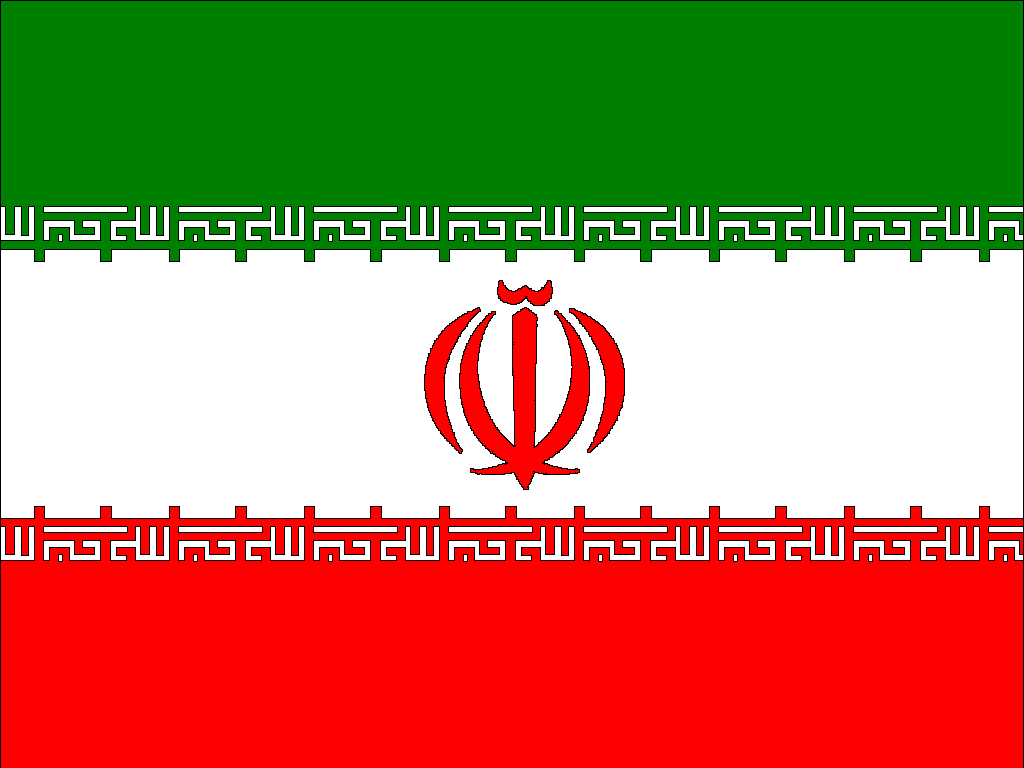 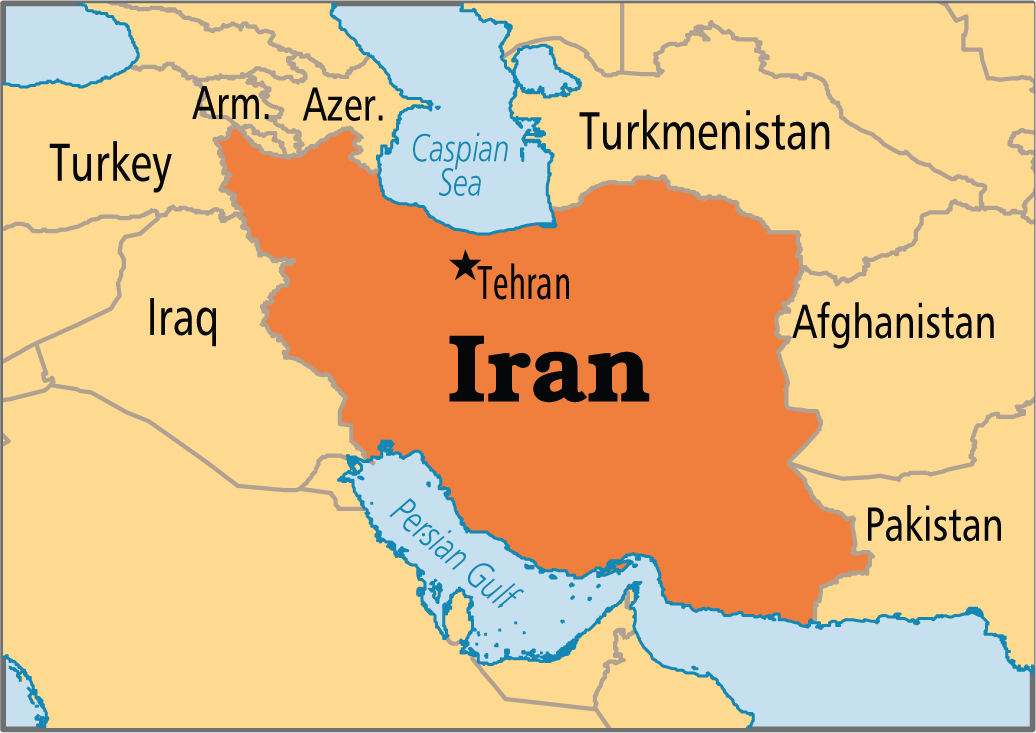 7. Yemen
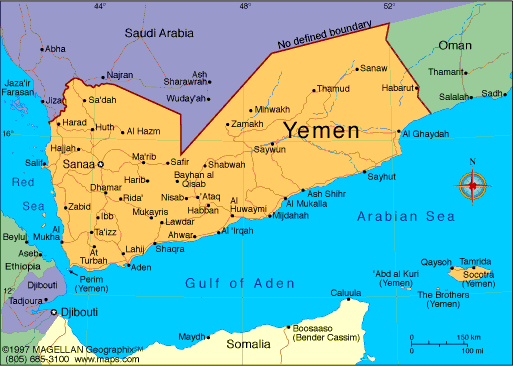 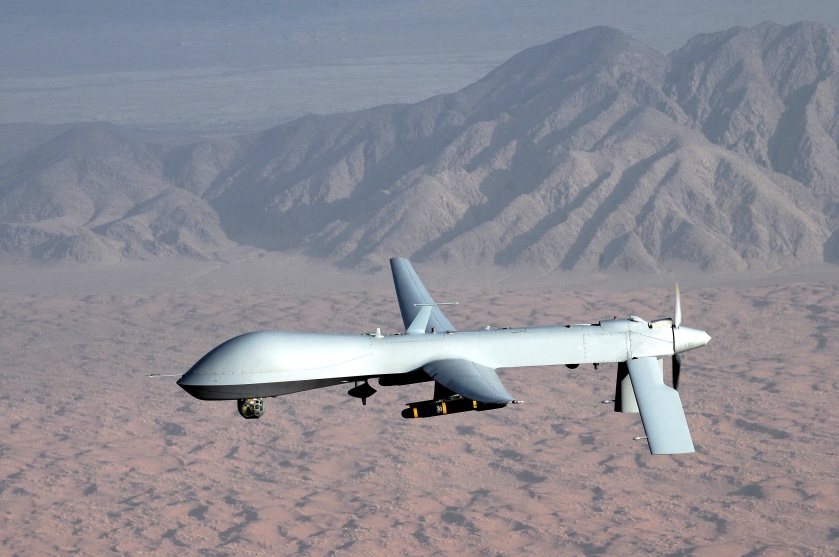 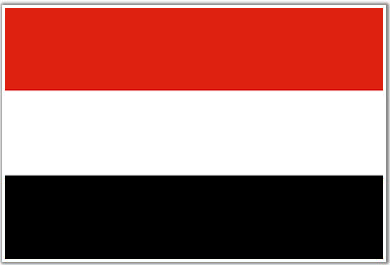